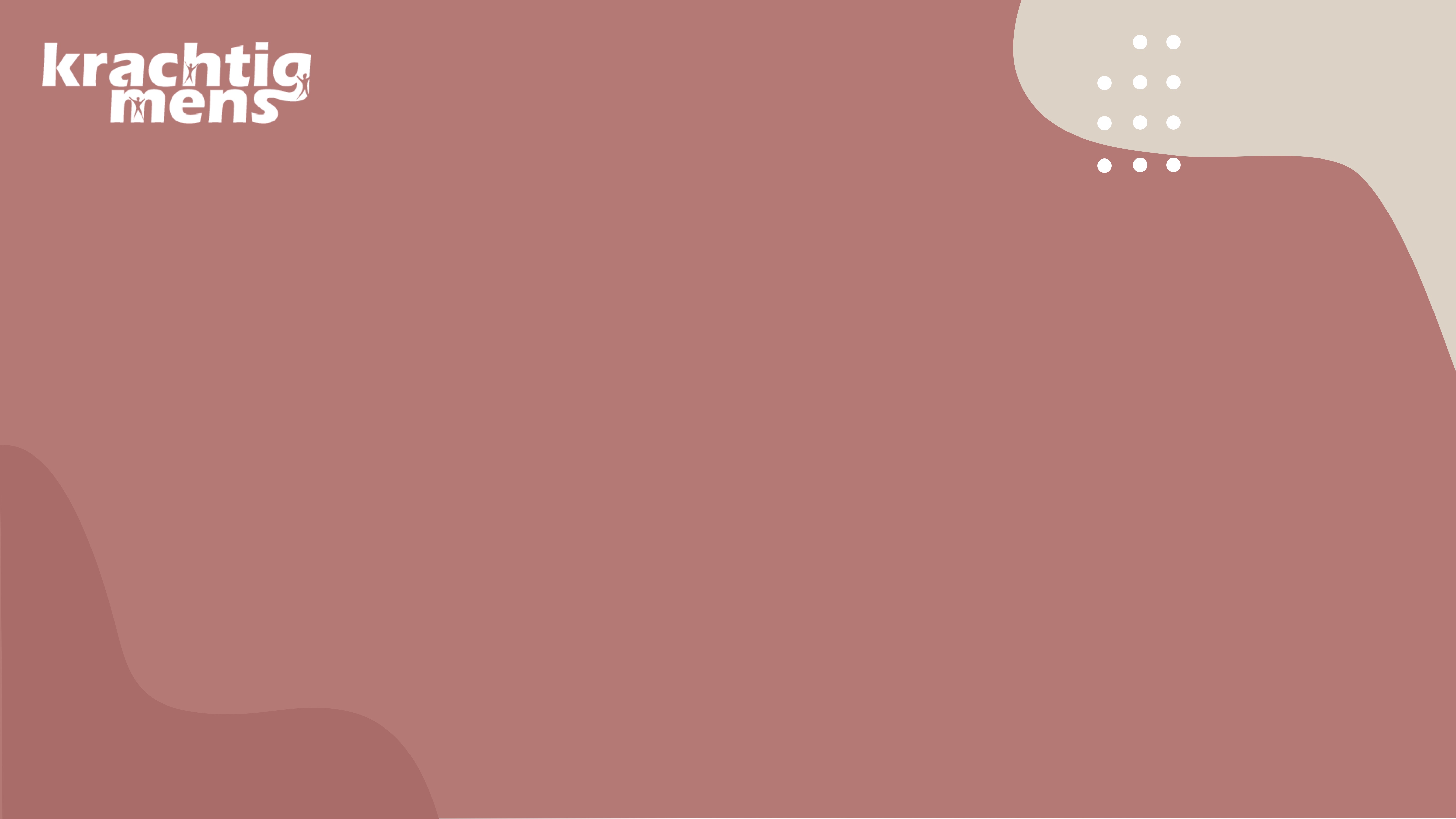 Webinar

Coachen naar 
Veerkracht
Wat gaan we doen?
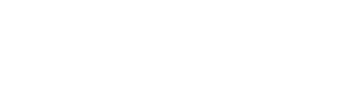 Voorstellen
Mijn weg naar veerkracht
Definitie veerkracht
Jenny & de Faith-methode
Word Faith-methode expert
Q&A
Coachen naar veerkracht  |  Inge Miltenburg-Bos
2
Voorstellen
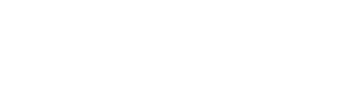 Inge Miltenburg-Bos
55 jaar
Eigenaar Krachtig Mens en de Faith-methode
Coach, auteur, moeder en ondernemer
Sterker door tegenslag
Coachen naar veerkracht
En jij?
Coachen naar veerkracht  |  Inge Miltenburg-Bos
3
Mijn weg naar veerkracht
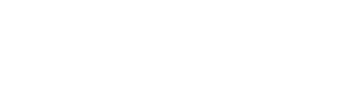 Zonder dat ik het door had
 begon 10 jaar geleden mijn verhaal...
Coachen naar veerkracht  |  Inge Miltenburg-Bos
4
Mijn weg naar veerkracht
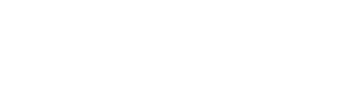 Mijn wereld stond stil en
niemand gaf mij de gebruiksaanwijzing.
Hoe laat ik los? ​
​
Verwerken... Hoe dan? ​
Waar zijn die plekjes?​
​
Coachen naar veerkracht  |  Inge Miltenburg-Bos
5
Mijn weg naar veerkracht
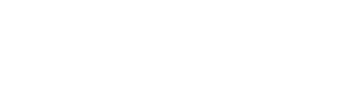 Zijn keuze gaf mij ook een keuze:
Maar waar vind ik die gebruiksaanwijzing om hier sterker uit te komen??!!
Coachen naar veerkracht  |  Inge Miltenburg-Bos
6
Mijn weg naar veerkracht
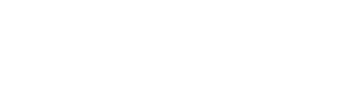 Zo ontstond de Faith-methode
Hiermee coach ik mensen om veerkracht te ontwikkelen middels hun eigen gebruiksaanwijzing.
Coachen naar veerkracht  |  Inge Miltenburg-Bos
7
Mijn weg naar veerkracht
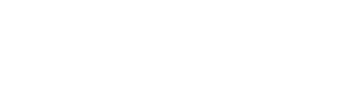 Faith staat voor:
Feel – werkelijk naar gevoel kunnen gaan
Attention – je aandacht richten op wat je wél wil
Inspiration – doen waar je blij van wordt
Time – zinvol met je kostbare tijd om gaan
Heal – fysieke veerkracht en stress-regulatie
Coachen naar veerkracht  |  Inge Miltenburg-Bos
8
Definitie veerkracht
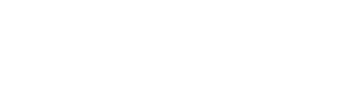 Veerkracht is het vermogen 
om terug te keren 
naar de oorspronkelijke stand.
Coachen naar veerkracht  |  Inge Miltenburg-Bos
9
Definitie veerkracht
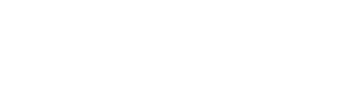 Wat is jouw oorspronkelijke stand?
En waarom is het belangrijk om die te ontdekken?
Coachen naar veerkracht  |  Inge Miltenburg-Bos
10
Definitie veerkracht
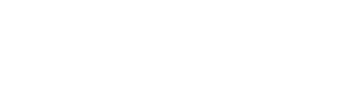 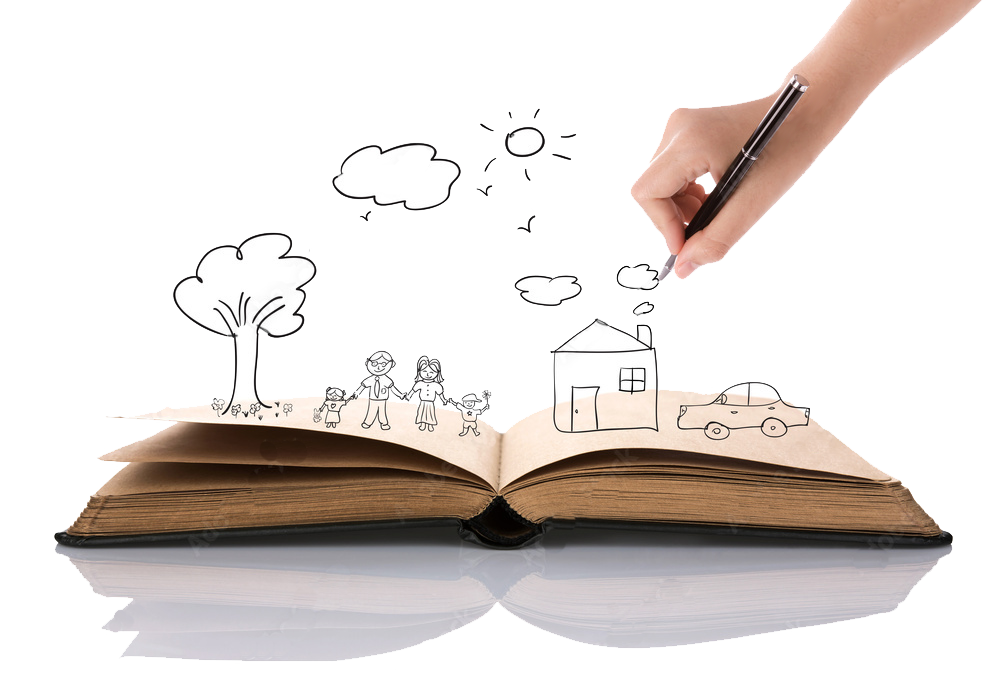 Het leven is vaak al ingevuld.
Coachen naar veerkracht  |  Inge Miltenburg-Bos
11
Definitie veerkracht
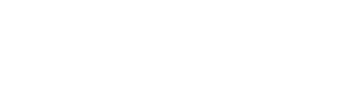 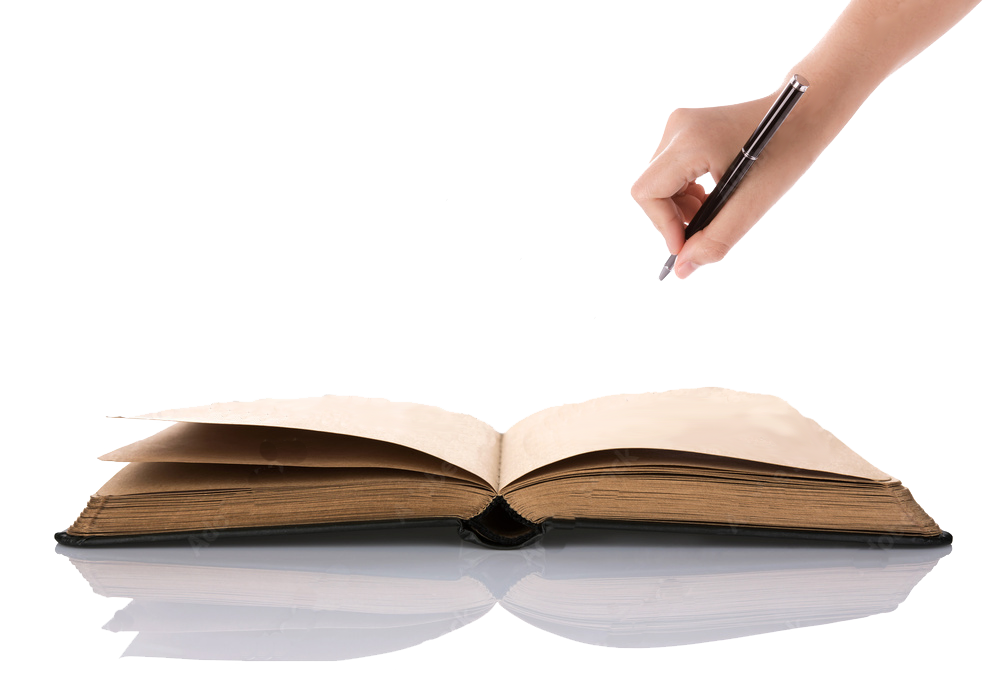 Coachen naar veerkracht  |  Inge Miltenburg-Bos
12
Definitie veerkracht
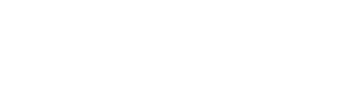 Wat doet een heftige ervaring met je?
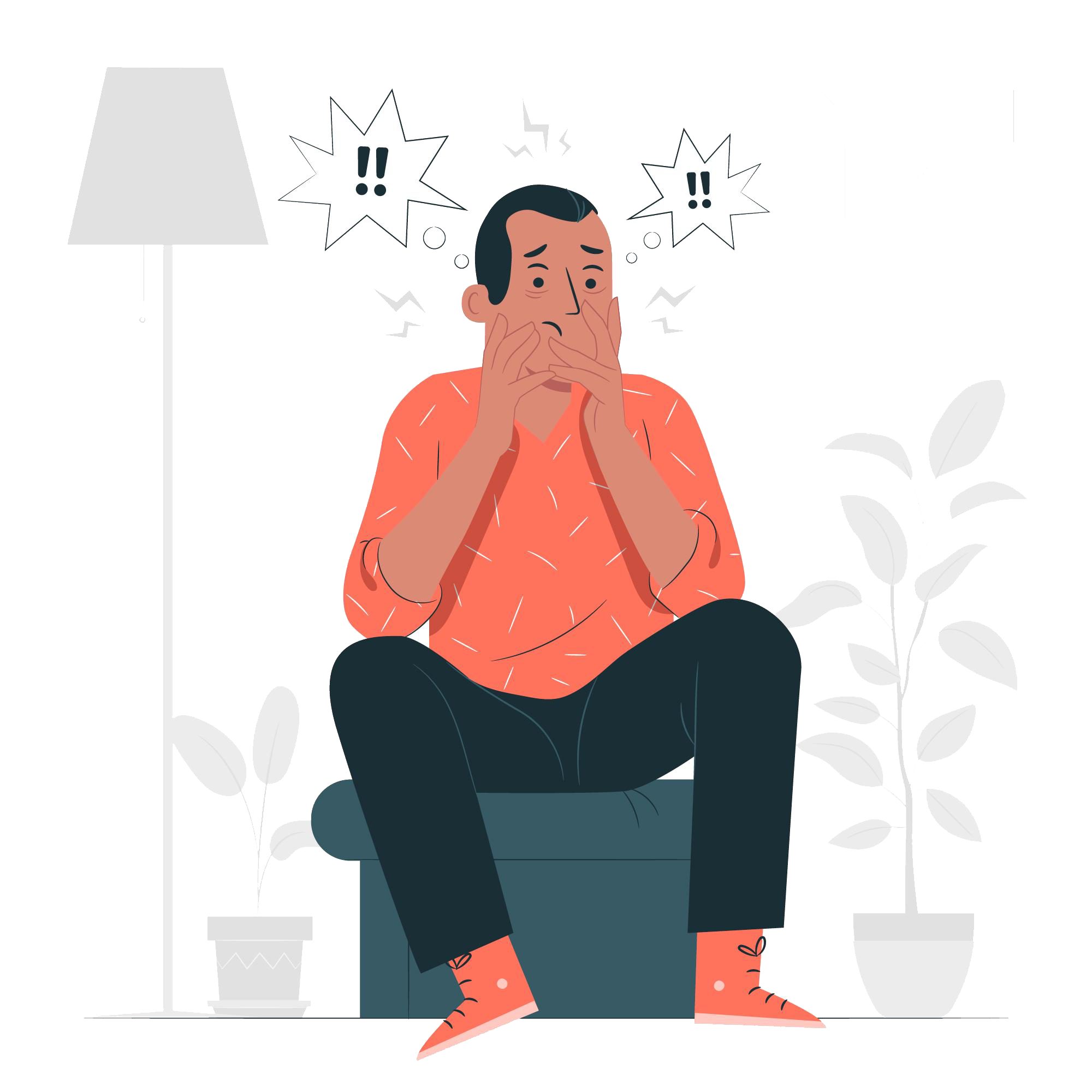 Boos
Onzeker
Verdriet
Pijn
Angst
Schaamte
Verwijt
Wraak
Coachen naar veerkracht  |  Inge Miltenburg-Bos
13
Definitie veerkracht
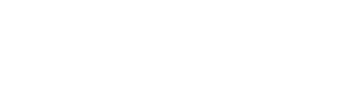 Benoem dit.
Laat iemand het eerlijke
verhaal vertellen.
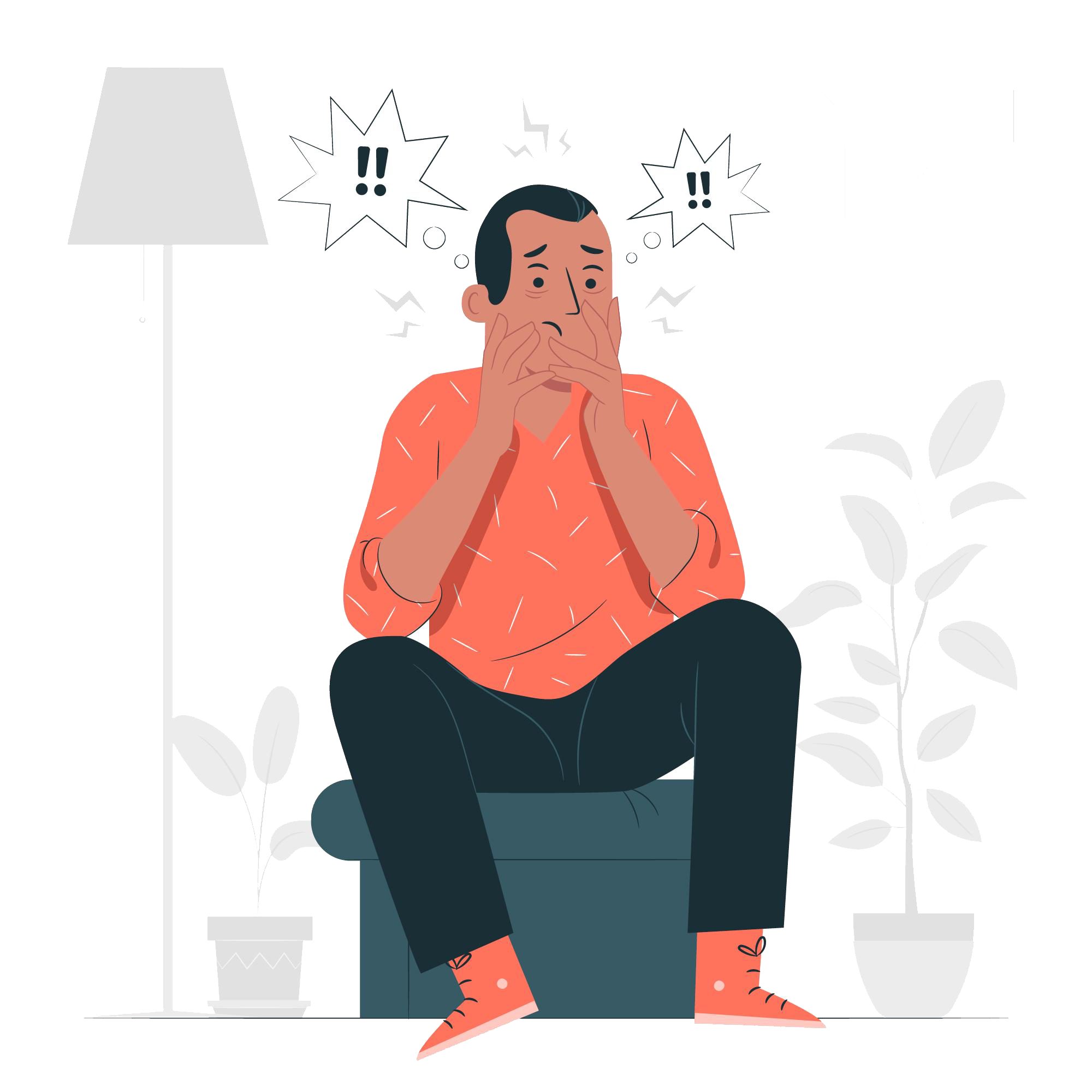 Coachen naar veerkracht  |  Inge Miltenburg-Bos
14
Definitie veerkracht
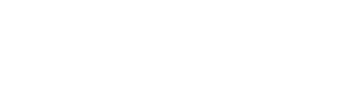 Het brein weet niet wat echt is.

Je hebt nu nog te maken met de perceptie.
Coachen naar veerkracht  |  Inge Miltenburg-Bos
15
Jenny en de Faith-methode
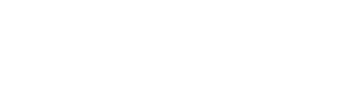 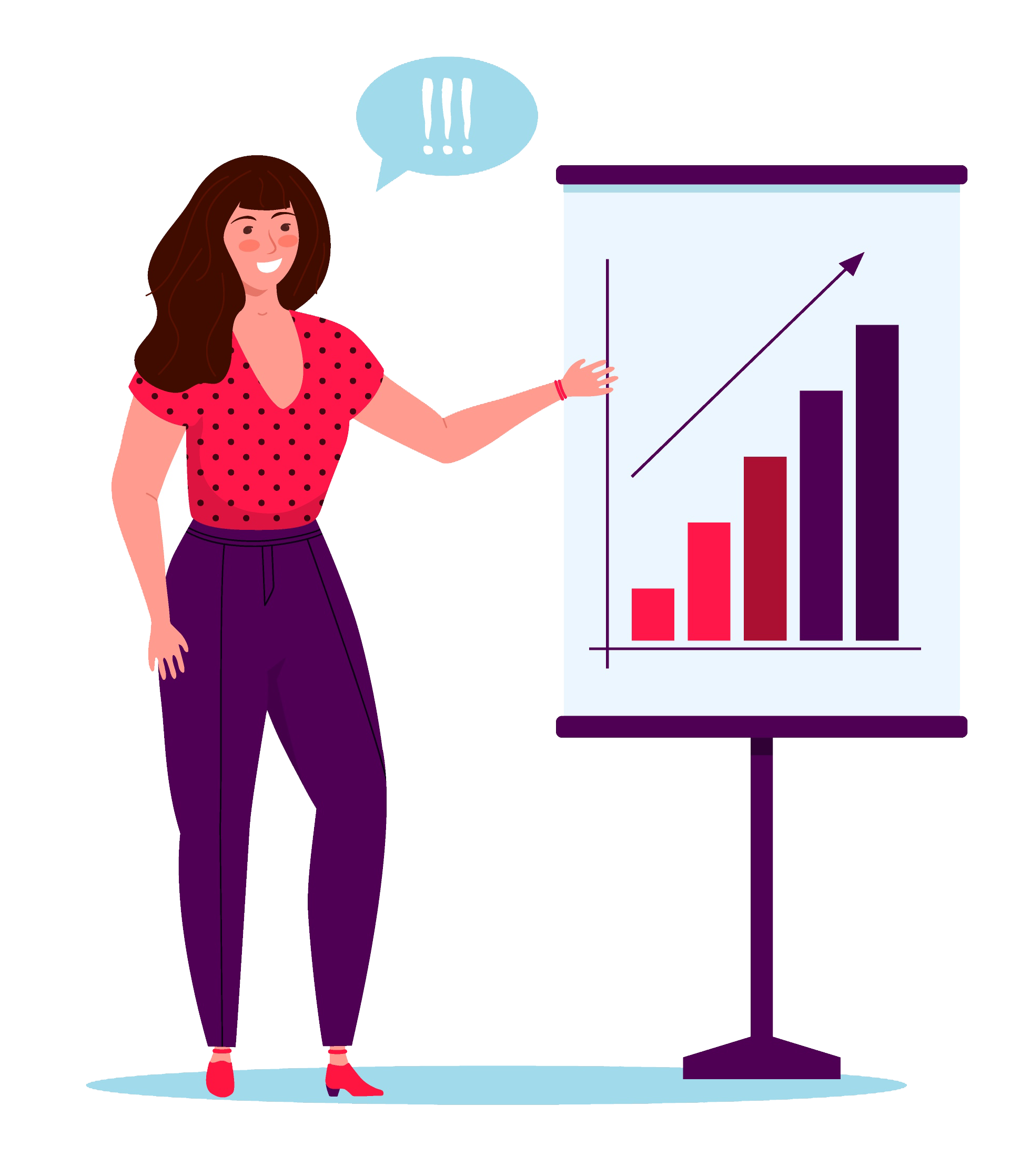 Er was eens...
Jenny
Coachen naar veerkracht  |  Inge Miltenburg-Bos
16
Jenny en de Faith-methode
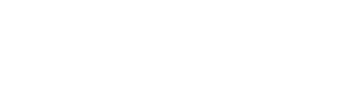 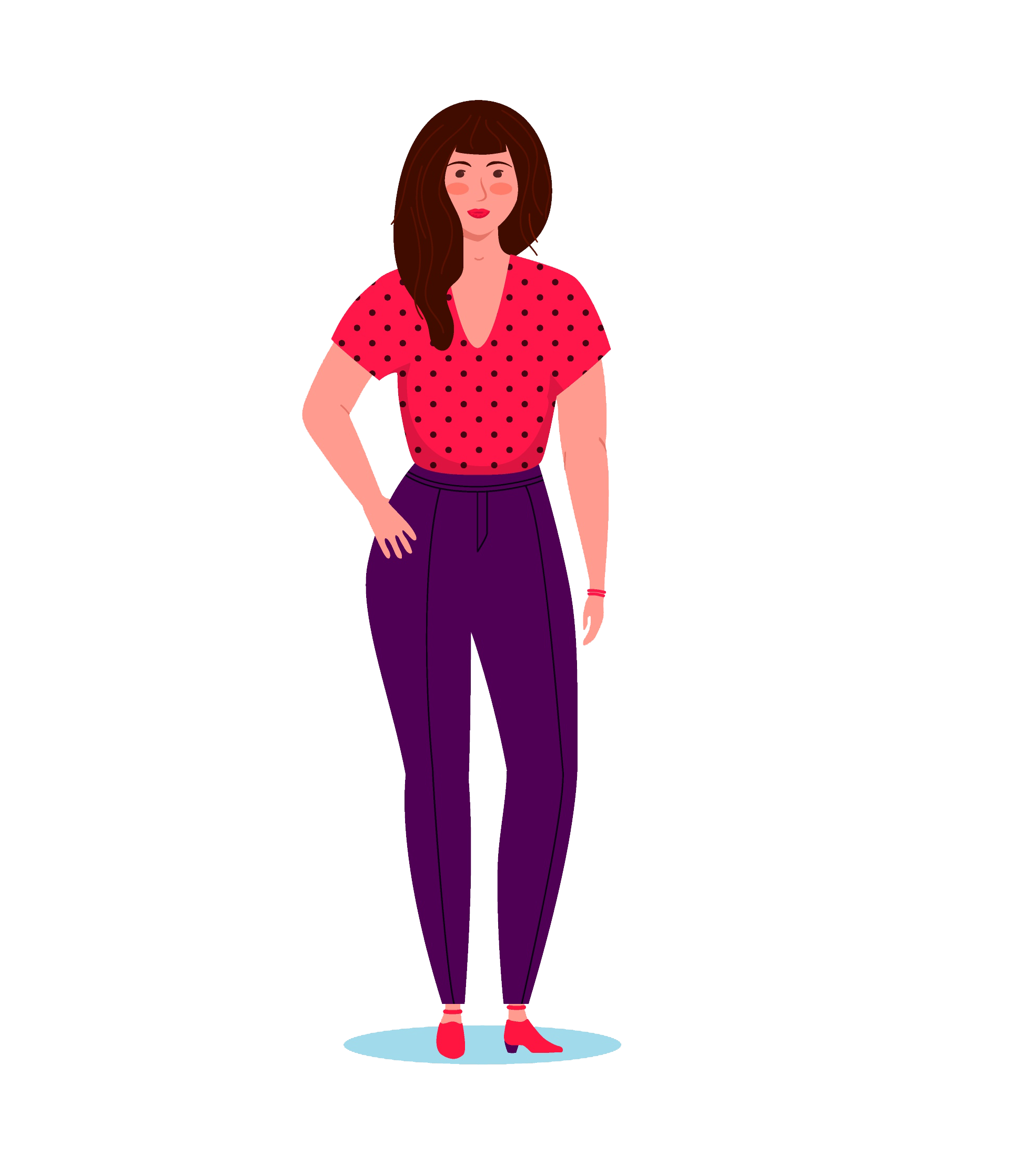 Accepteren wat er werkelijk is.
De rode draad in het hele traject!
Neem jezelf serieus.
Zo koos Jenny voor zichzelf.
Coachen naar veerkracht  |  Inge Miltenburg-Bos
17
Een zijstapje; Hoezo je kunt kiezen
hoe je ermee omgaat?
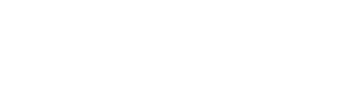 Herken je dit? 
Mensen die vasthouden aan pijn en verdriet?
Die blijven herhalen wat er is gebeurd in de hoop dat het vanzelf verdwijnt?
Coachen naar veerkracht  |  Inge Miltenburg-Bos
18
Een zijstapje; Hoezo je kunt kiezen
hoe je ermee omgaat?
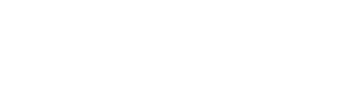 Het vraagt om moed om andere keuzes te maken.
Coachen naar veerkracht  |  Inge Miltenburg-Bos
19
Een zijstapje; Hoezo je kunt kiezen
hoe je ermee omgaat?
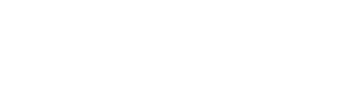 'Lijden is universeel, maar de slachtofferrol is optioneel. 
Er valt niet te ontsnappen aan onderdrukt of gekwetst worden door anderen of omstandigheden. 
Het maakt niet uit hoe aardig we zijn of hoe hard we werken, we zullen gegarandeerd pijn lijden. 
We worden allemaal getroffen door genetische en omgevingsfactoren waar we weinig of geen controle over hebben. 
Maar we kunnen ervoor kiezen een slachtoffer te blijven of niet. 
We hebben geen invloed op wat ons overkomt, maar we hebben een keuze in hoe we reageren op onze ervaring.’ 
Edith Eger
Coachen naar veerkracht  |  Inge Miltenburg-Bos
20
De Faith-methode
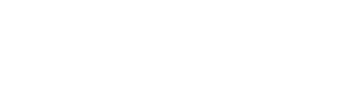 Door onderzoek te doen naar jezelf en door je eigen proces te volgen,
vind je jouw veerkracht.
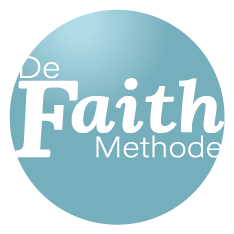 Coachen naar veerkracht  |  Inge Miltenburg-Bos
21
Jenny en de Faith-methode
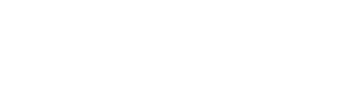 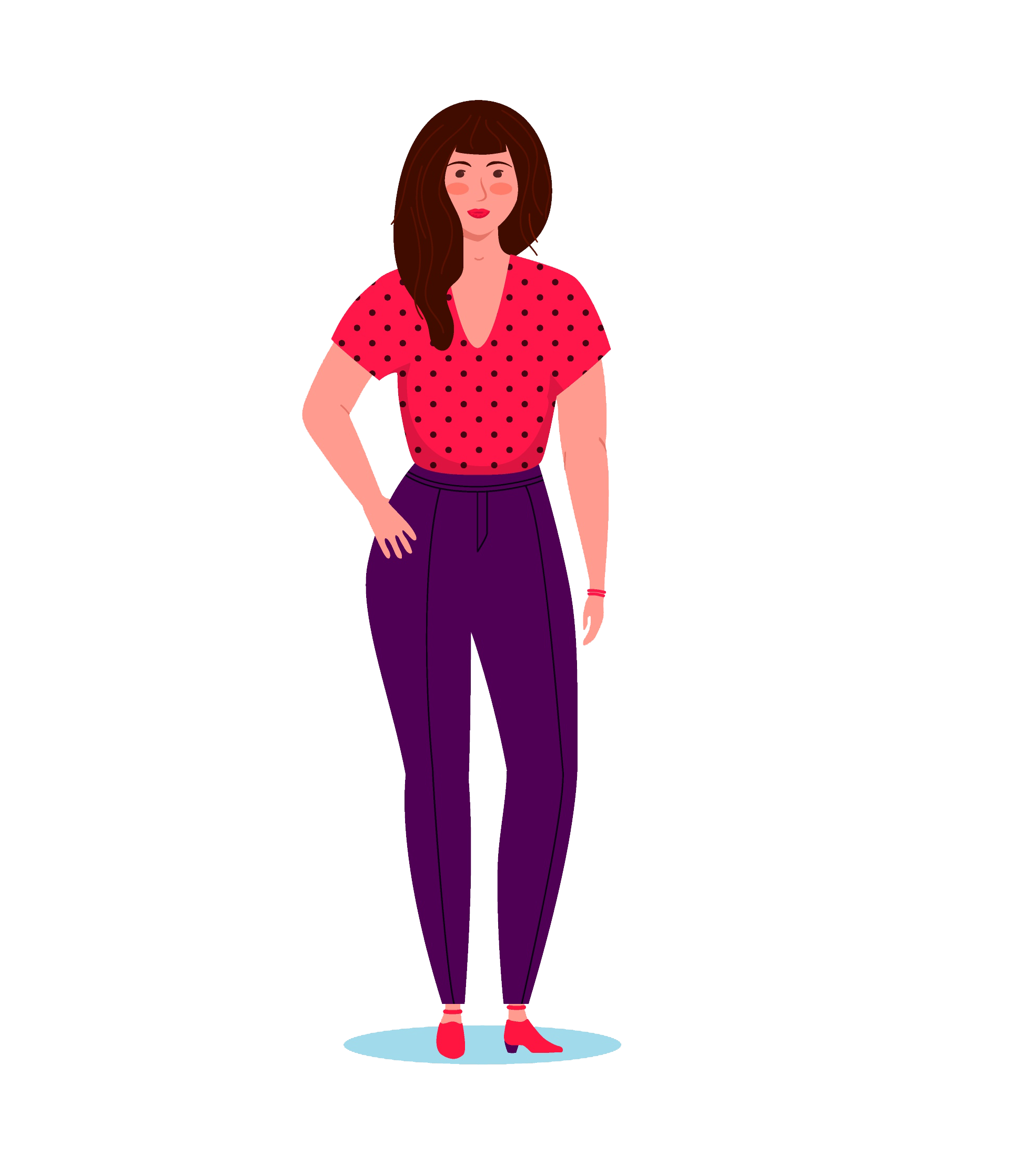 Feel: 

Acceptatie van wat je werkelijk voelt.
Wat is het eerlijke verhaal?
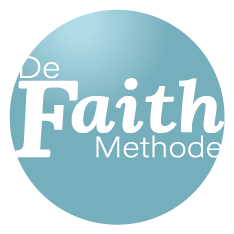 Coachen naar veerkracht  |  Inge Miltenburg-Bos
22
Jenny en de Faith-methode
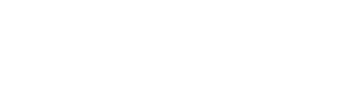 Beperkende gevoelsgewoontes ontstaan op jonge leeftijd en tijdens de Feel-sessie gaan we de gevoelslading daarvan transformeren.
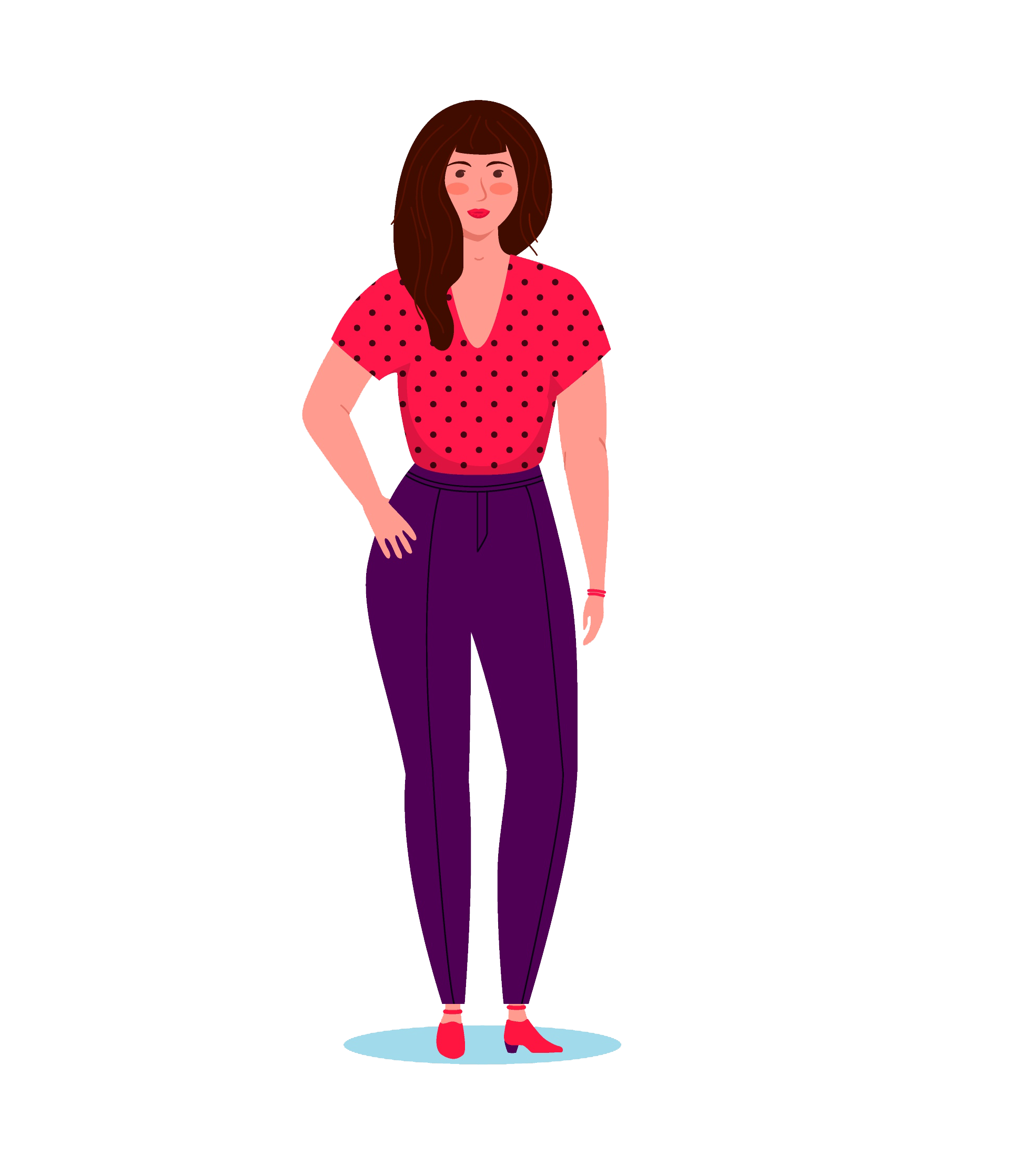 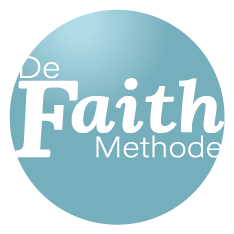 Coachen naar veerkracht  |  Inge Miltenburg-Bos
23
Jenny en de Faith-methode
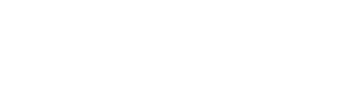 Attention: 

Waar richt jij je aandacht op?
Op welke manier helpt het?
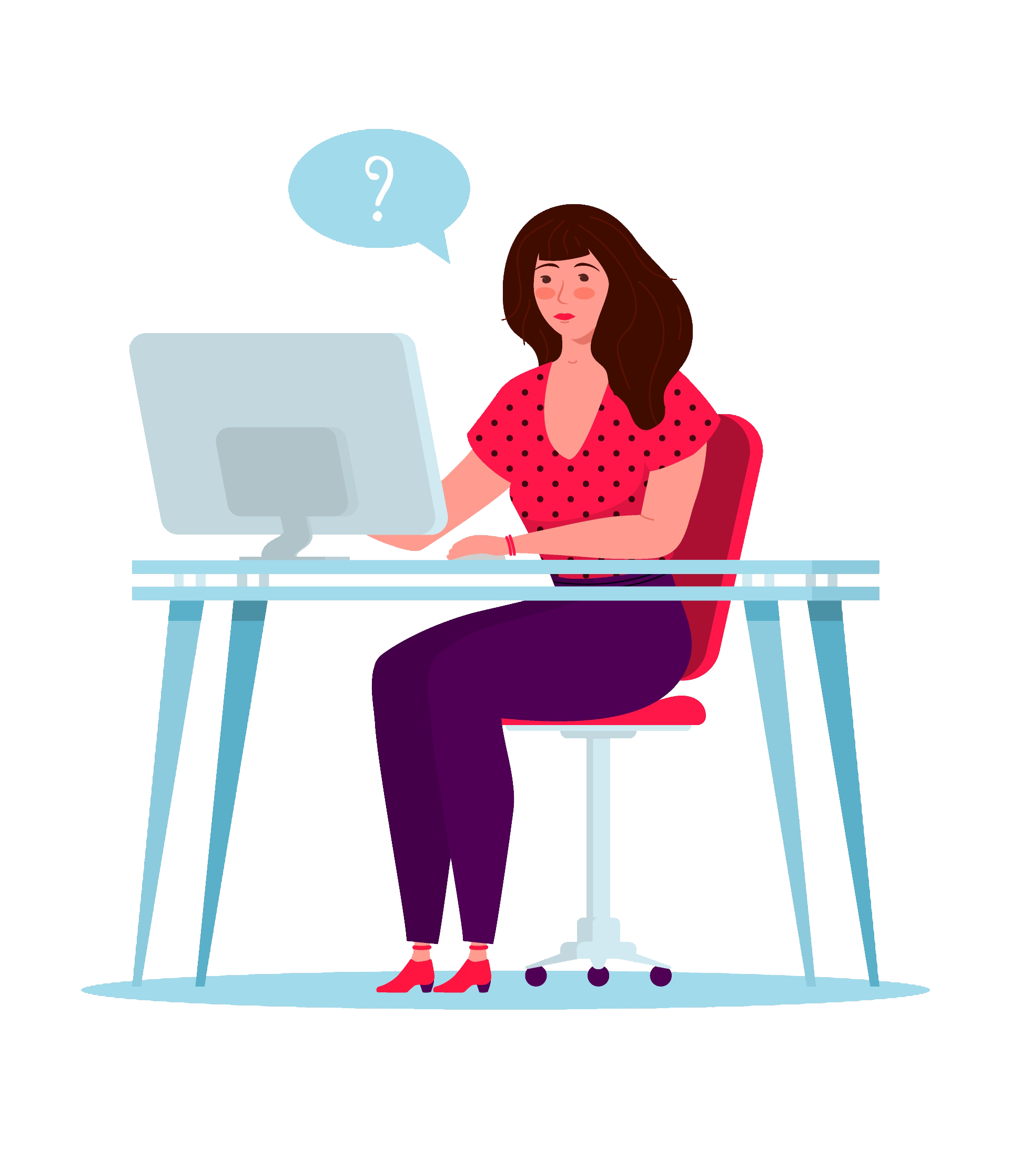 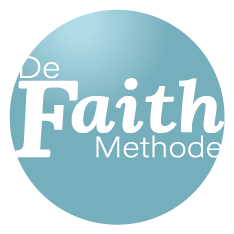 Coachen naar veerkracht  |  Inge Miltenburg-Bos
24
Jenny en de Faith-methode
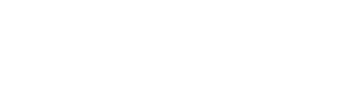 Herhalen van negatieve gedachten, zorgt voor meer negativiteit in je leven. Positieve gedachten zorgen voor focus op wat je wel wil.
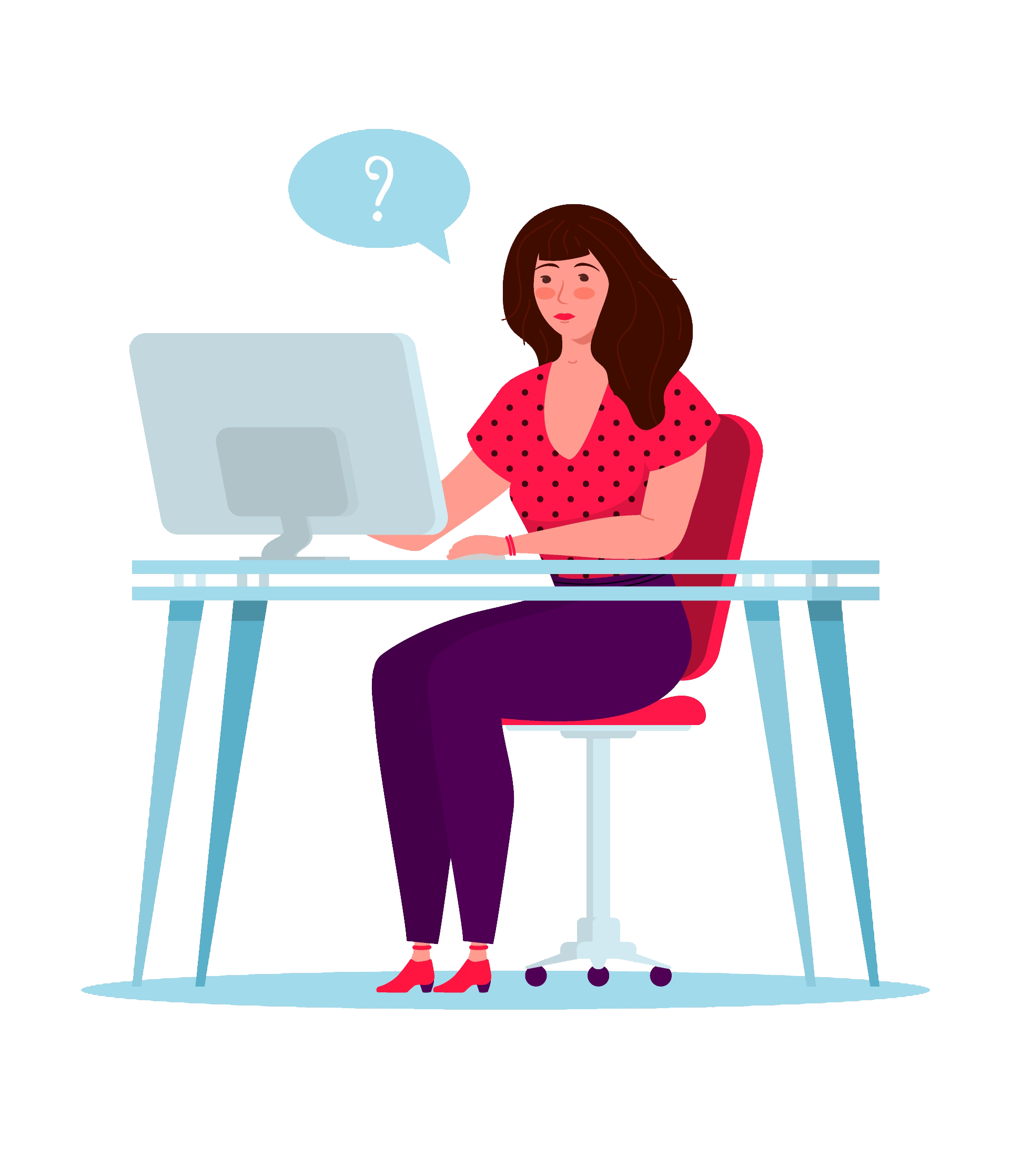 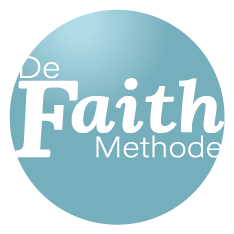 Coachen naar veerkracht  |  Inge Miltenburg-Bos
25
Jenny en de Faith-methode
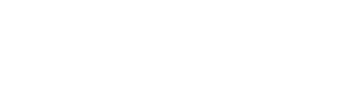 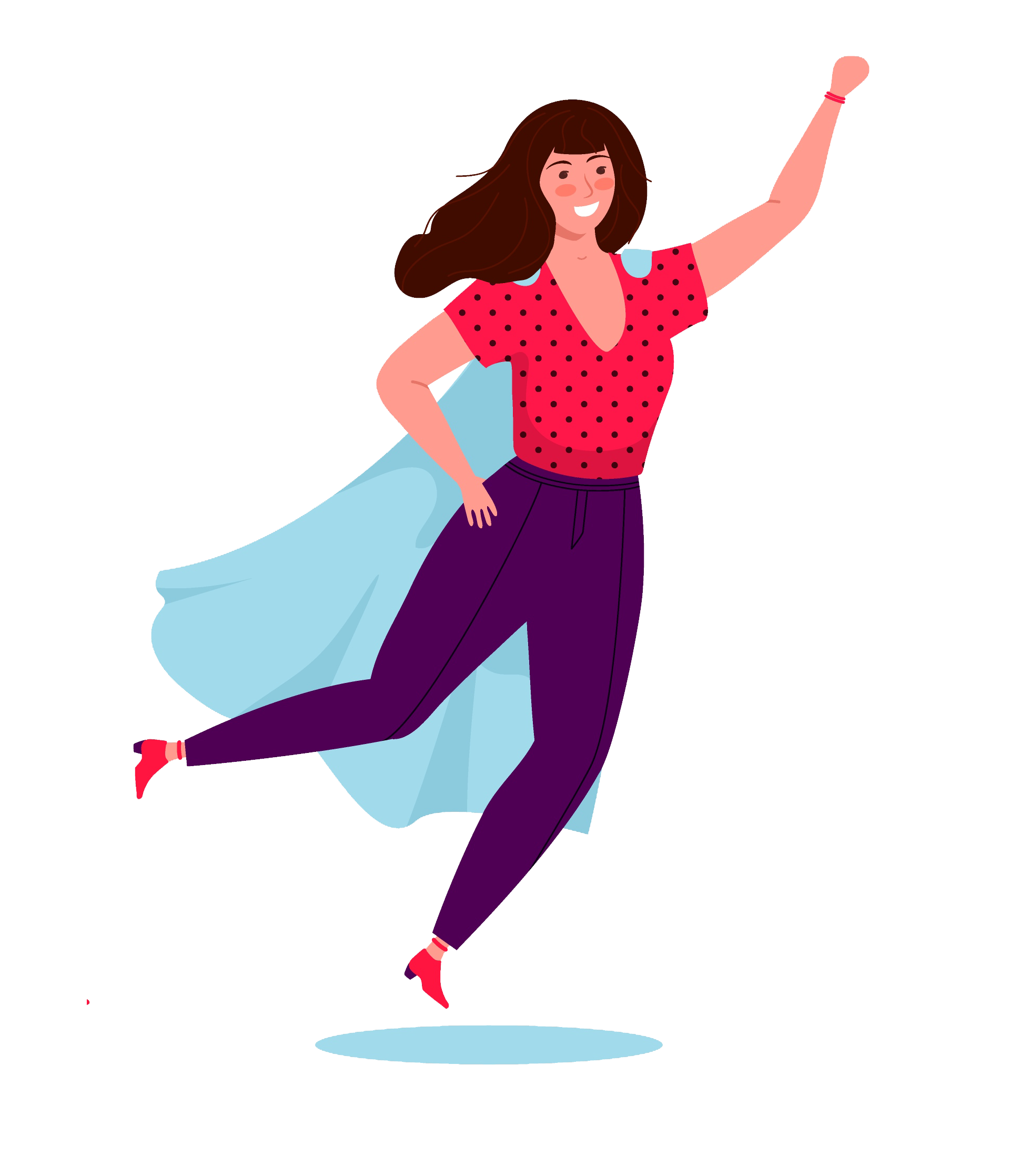 Inspiration: 

Hoe vaak doe je iets wat echt bij je past?
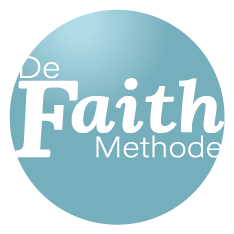 Coachen naar veerkracht  |  Inge Miltenburg-Bos
26
Jenny en de Faith-methode
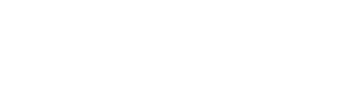 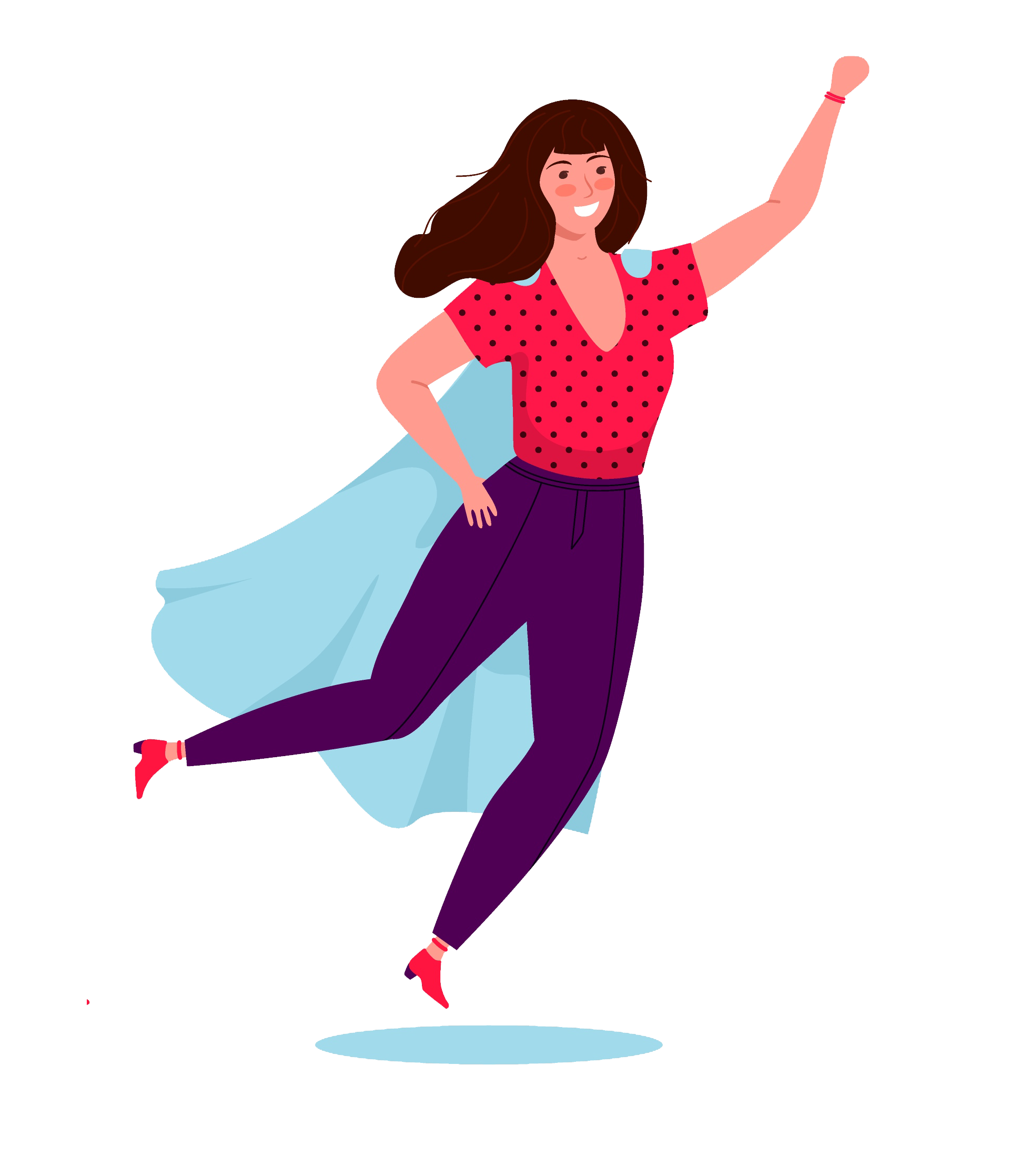 Wat deed je vroeger toen je kind was en je iets leuks wilde doen? Iets waar je echt blij van werd? Zeker als je ergens mee zat..?
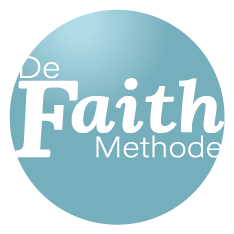 Coachen naar veerkracht  |  Inge Miltenburg-Bos
27
Jenny en de Faith-methode
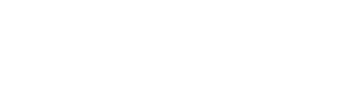 Time: 

Hoe vaak besteed je tijd aan mensen en zaken die waardevol zijn?
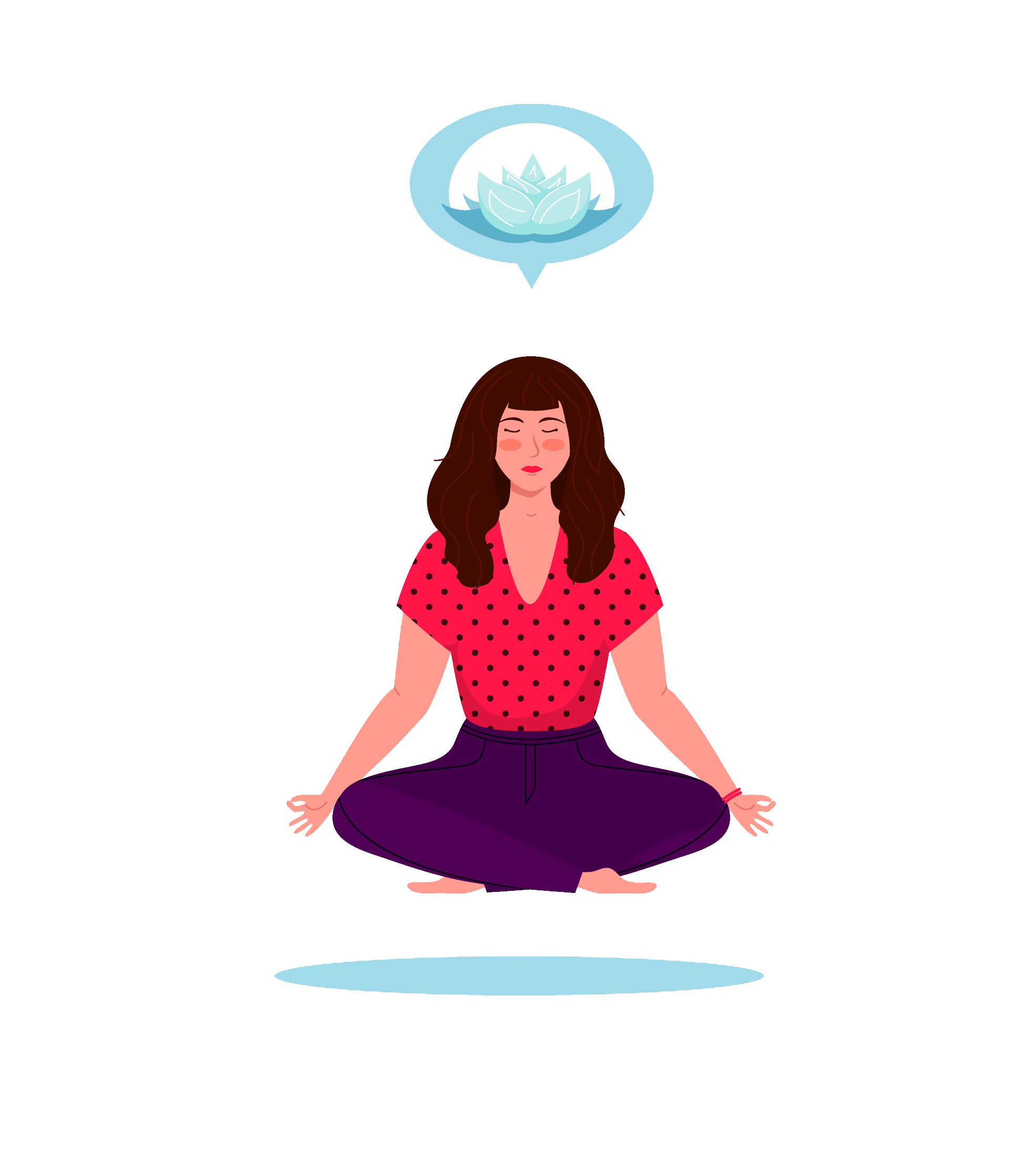 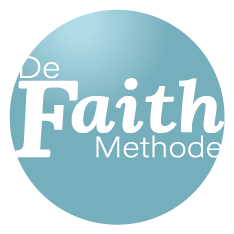 Coachen naar veerkracht  |  Inge Miltenburg-Bos
28
Jenny en de Faith-methode
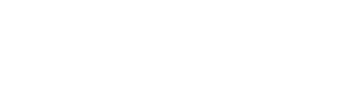 Tijd is het meest kostbare wat we hebben. Door bewust met je zintuigen om te gaan, ga je meer ervaren in dezelfde tijd.
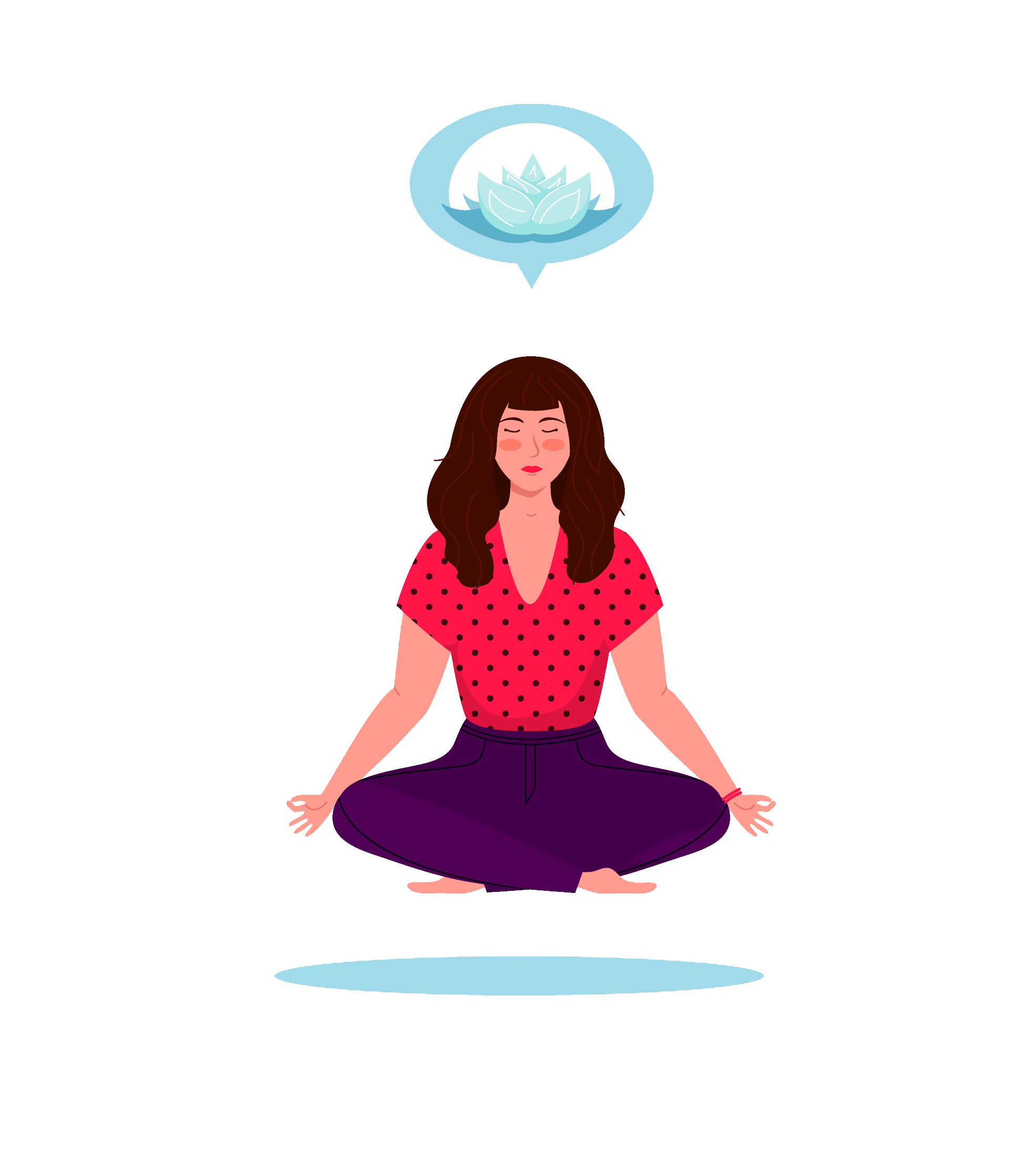 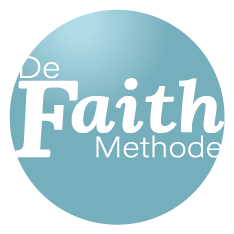 Coachen naar veerkracht  |  Inge Miltenburg-Bos
29
Jenny en de Faith-methode
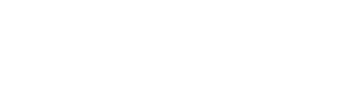 Heal: 

Wat vertelt je lichaam en hoe werkt jouw stress-systeem?
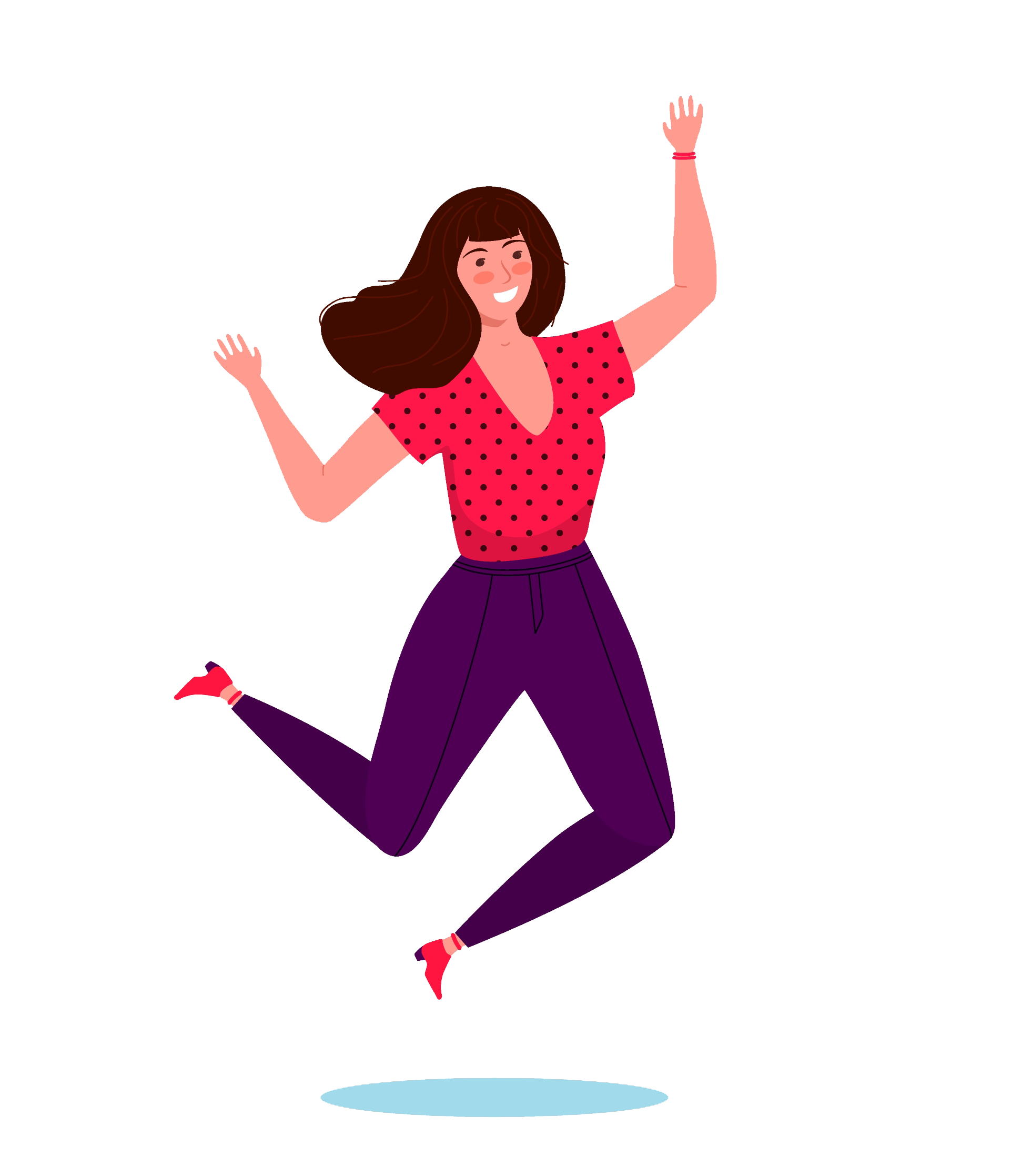 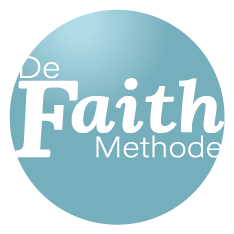 Coachen naar veerkracht  |  Inge Miltenburg-Bos
30
Jenny en de Faith-methode
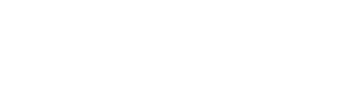 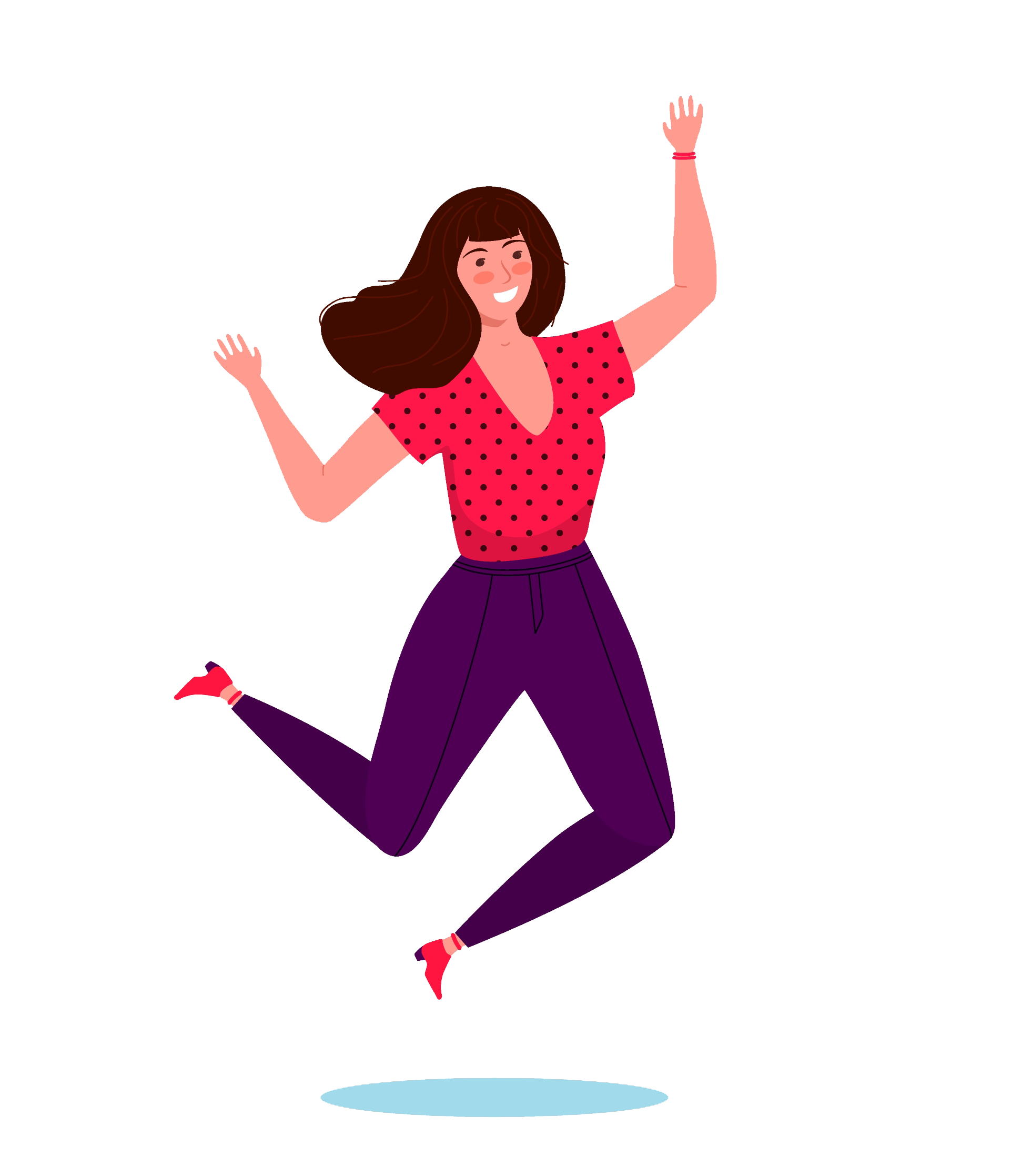 De lat wat lager leggen, zodat je minder hoog hoeft te grijpen.
Weet wat je in kan zetten om stress te reguleren.
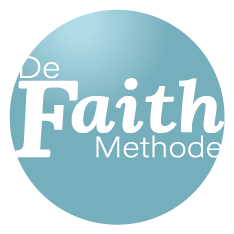 Coachen naar veerkracht  |  Inge Miltenburg-Bos
31
Jenny en de Faith-methode
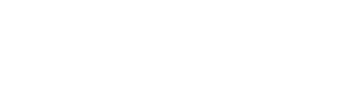 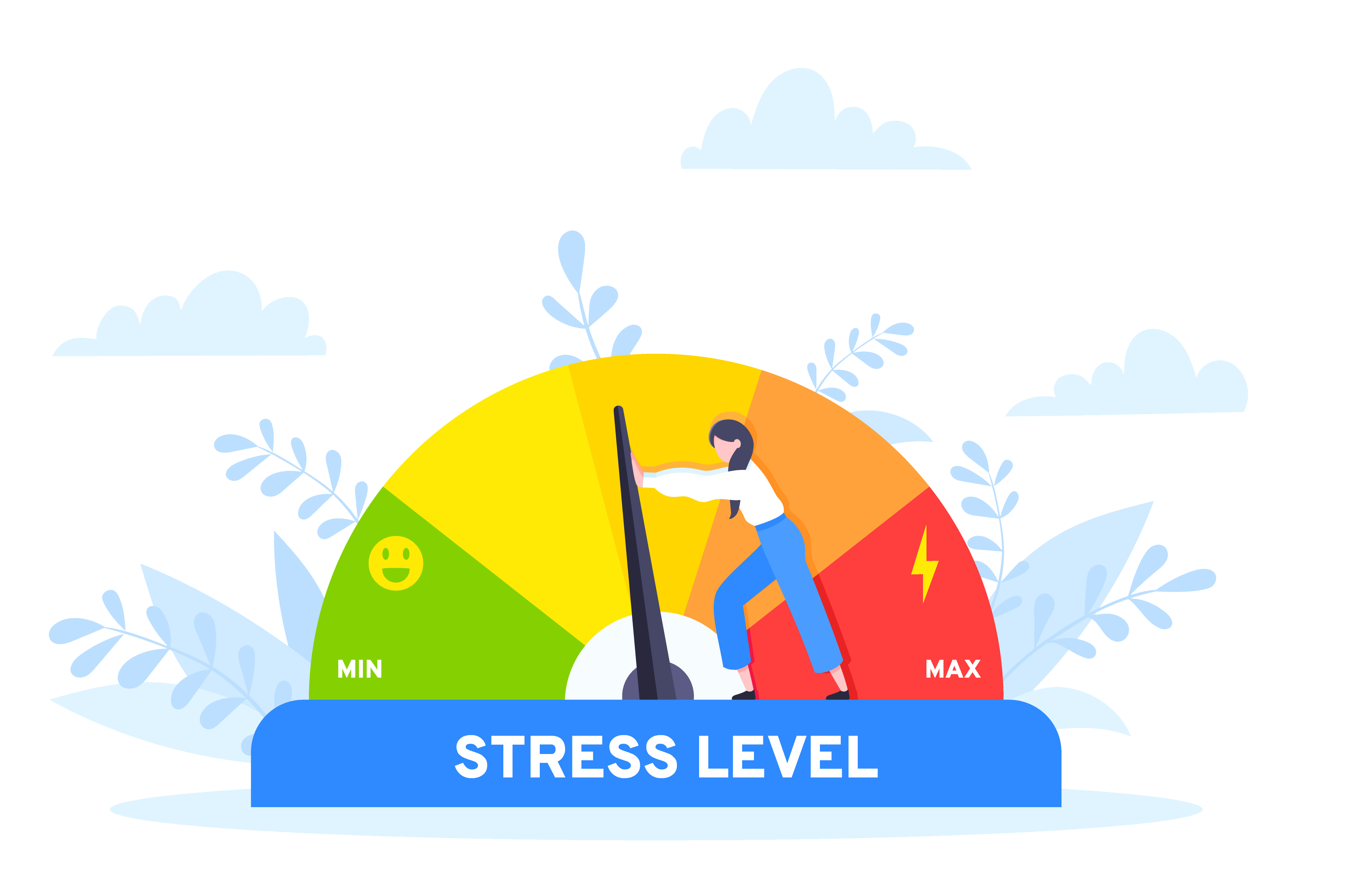 Stress-reguleren, wat is jouw tip?
Coachen naar veerkracht  |  Inge Miltenburg-Bos
32
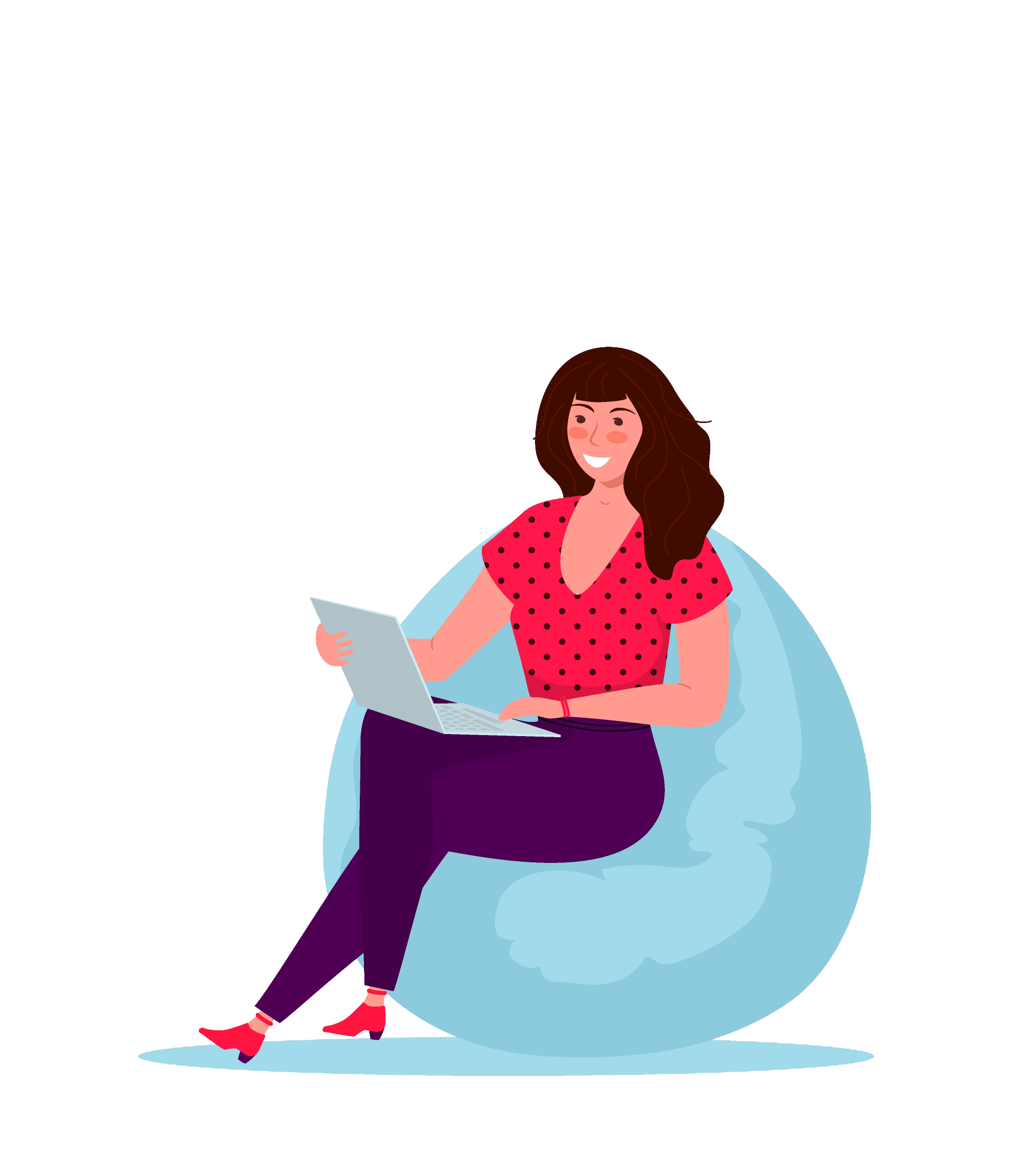 Jenny en de Faith-methode
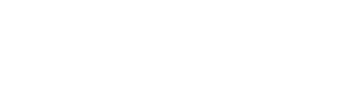 Jenny, werd haar eigen held!
Coachen naar veerkracht  |  Inge Miltenburg-Bos
33
Hoe kan je groeien?
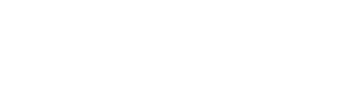 Dat zit in onze natuur:
Lopen
Schrijven en rekenen
Sporten of andere hobby
Mensen leren kennen
Reizen
Oftewel; Ervaringen opdoen.
Coachen naar veerkracht  |  Inge Miltenburg-Bos
34
Hoe kan je groeien?
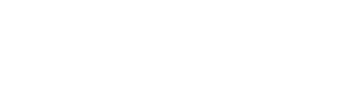 NB: Bij trauma, schakel specialistische hulp in!
Coachen naar veerkracht  |  Inge Miltenburg-Bos
35
Hoe kan je groeien?
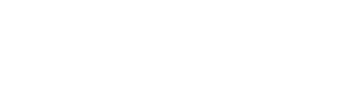 Ingrediënten:
Nieuwsgierigheid
Aanmoediging
Geef jezelf toestemming
Eigen verantwoordelijkheid nemen
Coachen naar veerkracht  |  Inge Miltenburg-Bos
36
Nog even....
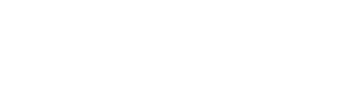 Veerkracht is een super power

Veerkracht is een persoonlijk proces

Veerkracht geeft je lef om je leven te leven
Coachen naar veerkracht  |  Inge Miltenburg-Bos
37
Tot slot
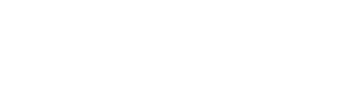 Tijd om het stokje door te geven. 

Juist nu.

Er zijn meer Faith-methode experts nodig!
Coachen naar veerkracht  |  Inge Miltenburg-Bos
38
Tot slot
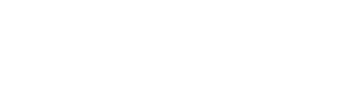 Ik zoek een unieke methode om mij als coach te onderscheiden.
Ik wil houvast tijdens mijn sessies zodat mijn focus ligt bij de cliënt.
Ik wil mensen begeleiden naar meer veerkracht.
Ik wil blended-learning toepassen in mijn praktijk.
Ik wil onderdeel zijn van een community zodat ik het niet meer alleen hoef te doen.
Coachen naar veerkracht  |  Inge Miltenburg-Bos
39
Tot slot
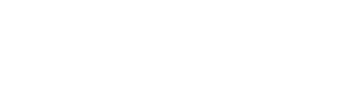 Ik wil mijn cliënten een pakket kunnen bieden wat werkt en wat af is.
Ik wil regelmatig gevoed worden met nieuwe kennis op het gebied van veerkracht, persoonlijk leiderschap, herstel na trauma, groeien vanuit tegenslag, stress-regulatie en andere thema’s die hierbij aansluiten.
En heb je in ieder geval al een basisopleiding als coach?
Coachen naar veerkracht  |  Inge Miltenburg-Bos
40
Tot slot
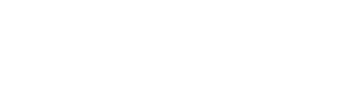 Vond je dit webinar boeiend?
Wil je meer weten over de mogelijkheden om Faith-methode expert te worden? 
Kom dan naar onze lunch!
Coachen naar veerkracht  |  Inge Miltenburg-Bos
41
Tot slot
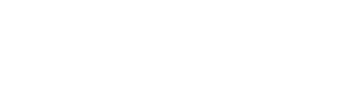 Stuur een mail naar:
miranda@krachtigmens.nl
Coachen naar veerkracht  |  Inge Miltenburg-Bos
42
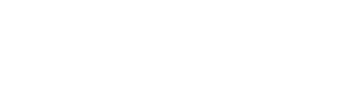 Dank voor jullie tijd en aandacht!
Coachen naar veerkracht  |  Inge Miltenburg-Bos
43